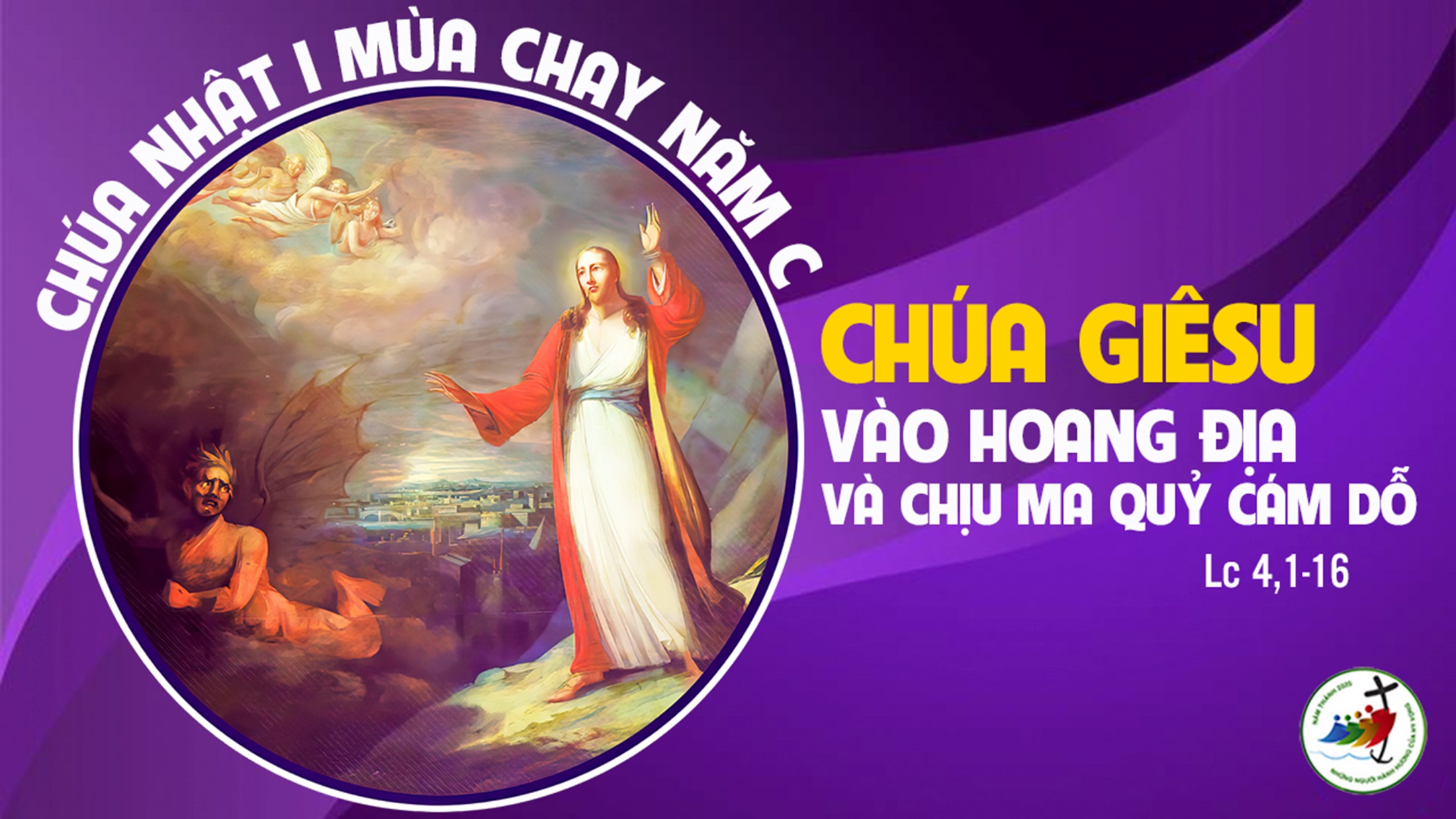 Tập Hát Cộng Đồng
Đk: Lạy Chúa, xin ở kề bên con trong lúc ngặt nghèo.
Câu Xướng Trước Phúc Âm:
Người ta sống không nguyên bởi bánh, nhưng bởi mọi lời do miệng Thiên Chúa phán ra.
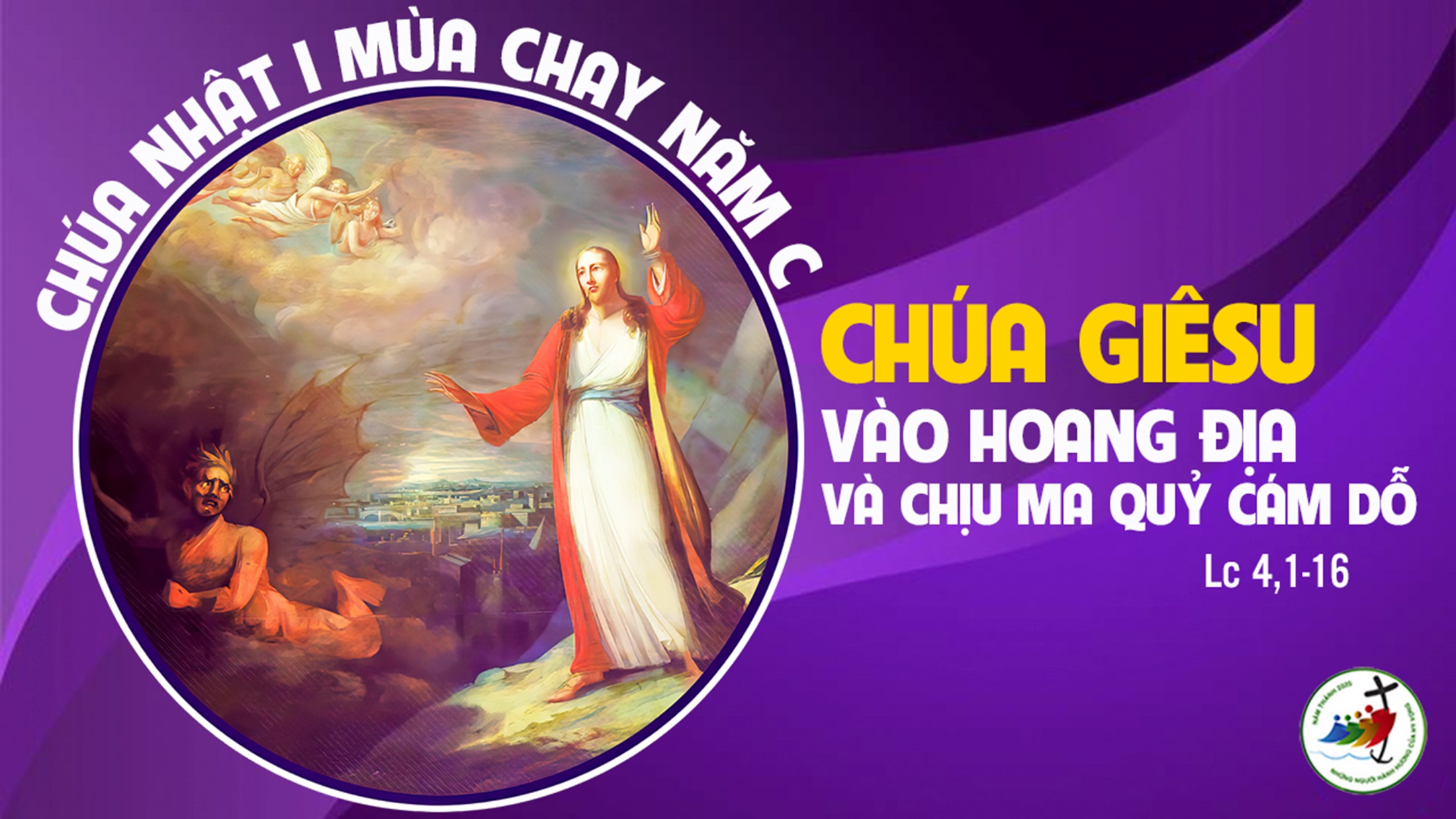 Ca Nhập LễHãy Trở VềNgọc Kôn
Tk1: Bao năm trôi qua hồn con lạc bước đi xa, quên bao ơn Cha trầm kha bể đắm bao la. Nay con ăn năn hồi tâm thống hối bao lỗi lầm, đền bù bất xứng bao năm, quyết tâm trở về Cha lành.
Đk: Hãy trở về, trở về với Cha nhân lành. Hãy trở về, trở về để sớm hồi sinh. Hãy trở về, trở về sống trong an bình, trở về trở về để mãi sống trong ân tình.
Tk2: Xin Cha tha cho hồn con lỡ bước hoen nhơ, tim Cha bao dung hồn tội lụy chẳng bơ vơ. Tin ơn dung tha lòng con quên hết bao lo sợ, tìm về nương bóng bên Cha trái tim nhân hậu vô bờ.
Đk: Hãy trở về, trở về với Cha nhân lành. Hãy trở về, trở về để sớm hồi sinh. Hãy trở về, trở về sống trong an bình, trở về trở về để mãi sống trong ân tình.
Ca Nhập LễTrên Con Đường Trở VềMi Trầm
Tk1: Trên con đường trở về, tâm hồn thấy băn khoăn. Trên con đường trở về, cuộc đời này ăn năn. Hãy bước nhanh trở về, tìm về chốn vinh quang. Đời nặng gánh vai mang, tựa nhẹ cánh phượng hoàng.
Đk: Con xin trở về, về với Chúa là Cha. Con xin trở về, tội đời xin sám hối. Con xin trở về, về với Chúa là Cha. Con xin trở về, tội đời xin giã từ.
Tk2: Trên con đường trở về, xin đừng xé áo thôi. Trên con đường trở về, lòng tà diệt không ngơi. Hãy bước nhanh trở về, tình Người rất bao la, đời đời mãi thương ta, tình trời đất giao hòa.
Đk: Con xin trở về, về với Chúa là Cha. Con xin trở về, tội đời xin sám hối. Con xin trở về, về với Chúa là Cha. Con xin trở về, tội đời xin giã từ.
Tk3: Trên con đường trở về, đây lời Chúa vâng nghe. Trên con đường trở về, rửa sạch đời đam mê. Hãy bước nhanh trở về, dù tội đỏ như son, sẽ được trắng như bông, vì tình Chúa khoan hồng.
Đk: Con xin trở về, về với Chúa là Cha. Con xin trở về, tội đời xin sám hối. Con xin trở về, về với Chúa là Cha. Con xin trở về, tội đời xin giã từ.
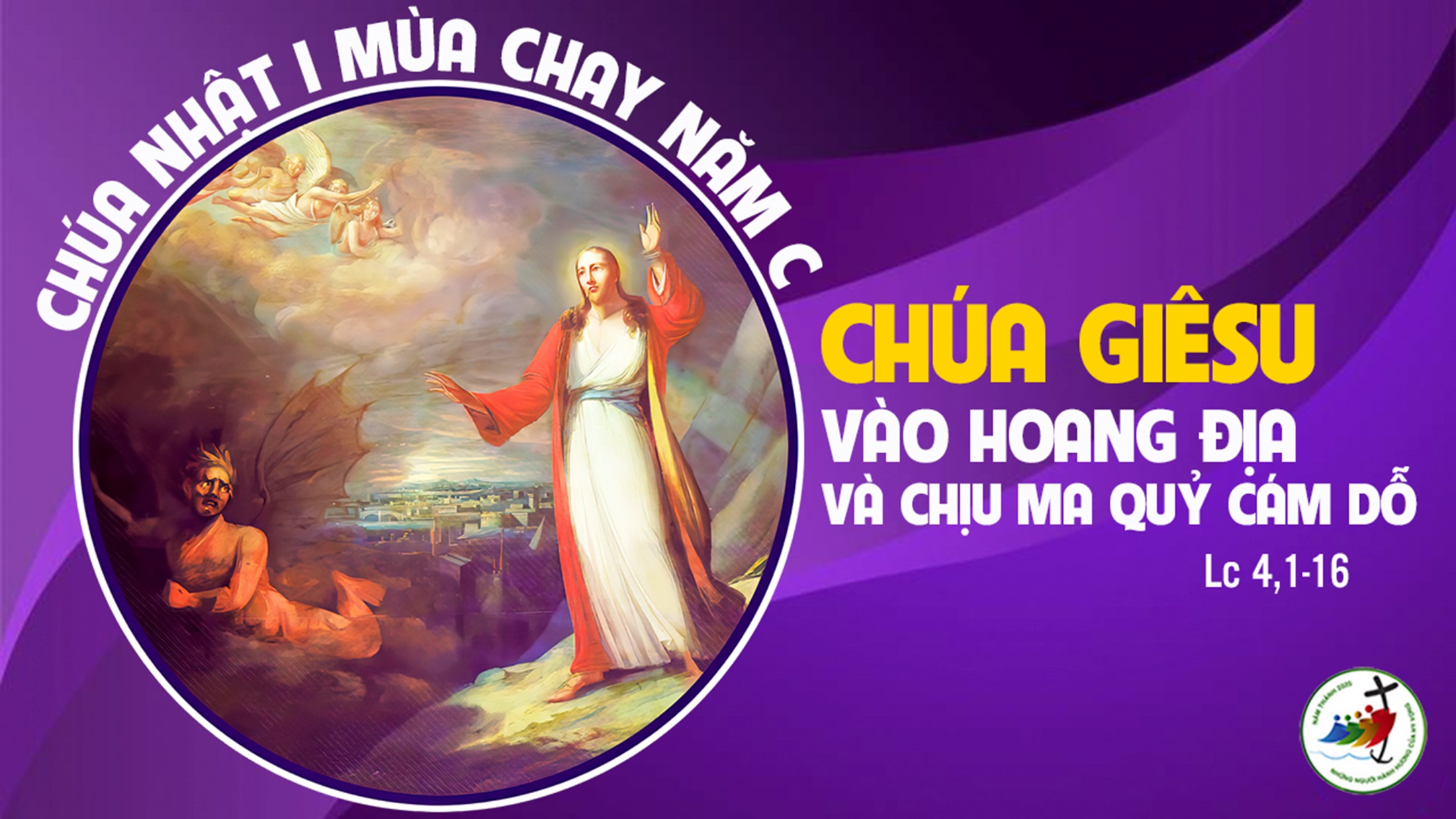 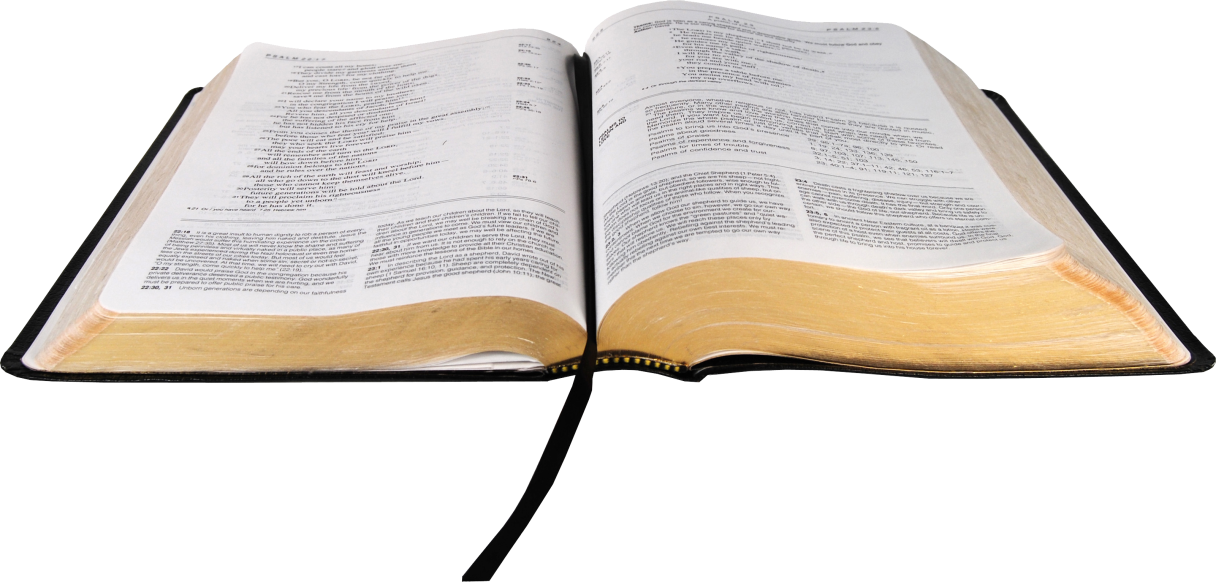 Bài đọc 1:
Lời tuyên xưng đức tin của dân được tuyển chọn.
Bài trích sách Đệ nhị luật.
Đáp CaThánh Vịnh 90Lm. Kim Long04 Câu
Đk: Lạy Chúa, xin ở kề bên con trong lúc ngặt nghèo.
Tk1: Hỡi ai nương tựa Đấng Tối Cao, ai nép dưới bóng Đấng toàn năng, hãy thân thưa cùng Chúa: Ngài là chốn con nương mình, là thành lũy chở che, con tin tưởng nơi Ngài.
Đk: Lạy Chúa, xin ở kề bên con trong lúc ngặt nghèo.
Tk2:  Những tai ương bạn có mắc đâu, nguy khó có bén tới nhà đâu vì theo như lệnh Chúa, Ngài đã khiến bao thiên thần hằng gìn giữ bạn luôn, trên muôn vạn nẻo đường.
Đk: Lạy Chúa, xin ở kề bên con trong lúc ngặt nghèo.
Tk3: Chính tay thiên thần sẽ đỡ nâng, chân khỏi vấp đá lúc bạn đi. Và luôn tay gìn giữ, dù bạn giẫm lên beo hùm, dù đạp rắn hổ mang, hay sư tử long đầu.
Đk: Lạy Chúa, xin ở kề bên con trong lúc ngặt nghèo.
Tk4: Đỡ nâng ai nhận biết Thánh Danh, ai những gắn bó mãi cùng Ta, được Ta thương giải thoát. Họ cầu cứu Ta nghe lời, ngày họ mắc hiểm nguy, Ta luôn ở cận kề.
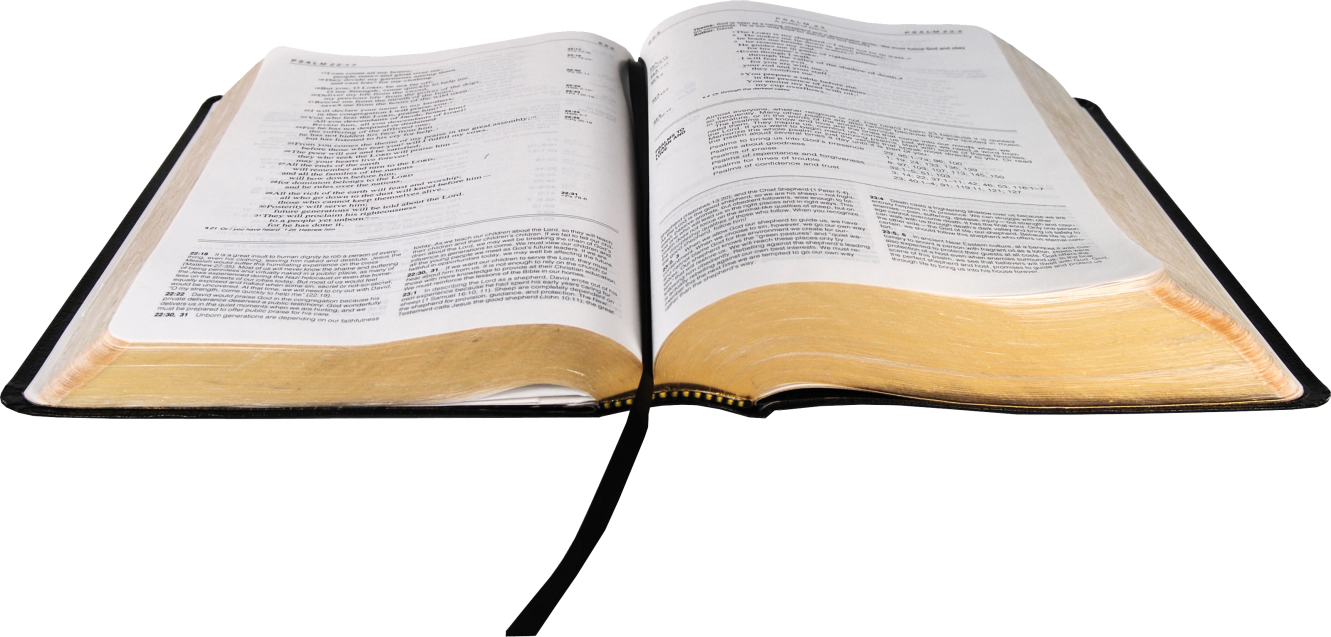 Bài đọc 2:
Người tín hữu tuyên xưng đức tin vào Đức Ki-tô.
Bài trích thư của thánh Phao-lô tông đồ gửi tín hữu Rô-ma.
Câu Xướng Trước Phúc Âm:
Người ta sống không nguyên bởi bánh, nhưng bởi mọi lời do miệng Thiên Chúa phán ra.
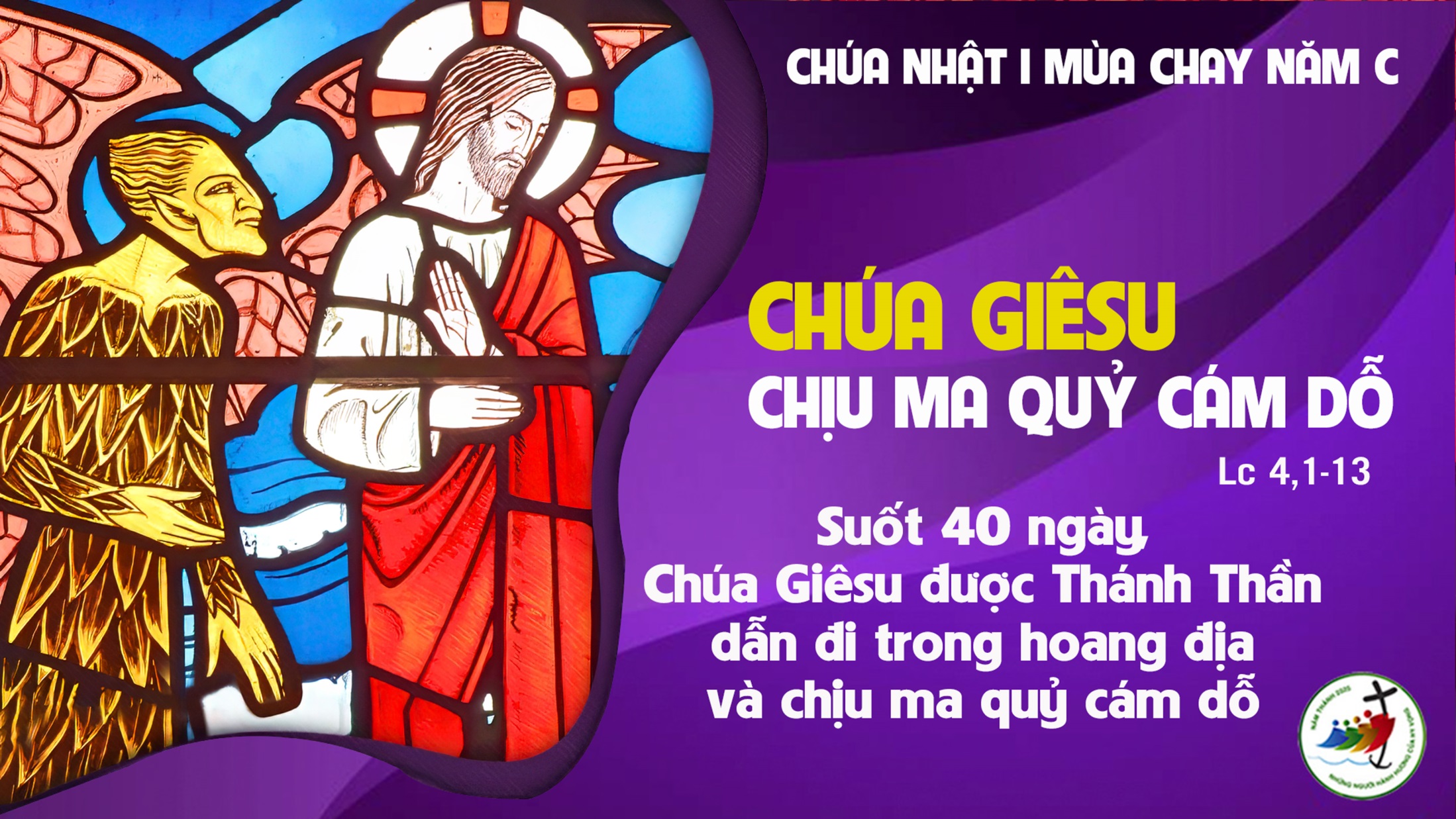 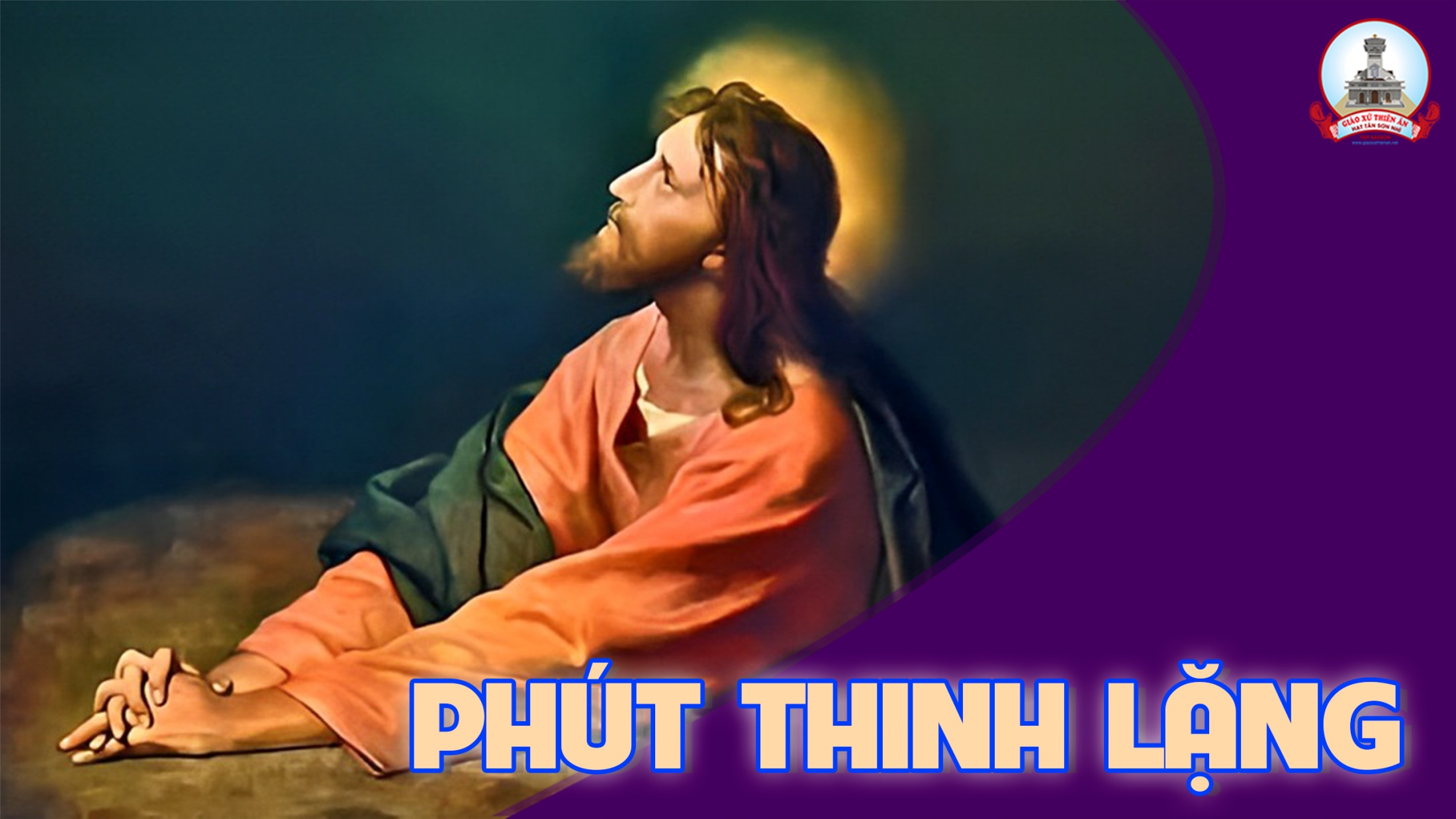 KINH TIN KÍNH
Tôi tin kính một Thiên Chúa là Cha toàn năng, Đấng tạo thành trời đất, muôn vật hữu hình và vô hình.
Tôi tin kính một Chúa Giêsu Kitô, Con Một Thiên Chúa, Sinh bởi Đức Chúa Cha từ trước muôn đời.
Người là Thiên Chúa bởi Thiên Chúa, Ánh Sáng bởi Ánh Sáng, Thiên Chúa thật bởi Thiên Chúa thật,
được sinh ra mà không phải được tạo thành, đồng bản thể với Đức Chúa Cha: nhờ Người mà muôn vật được tạo thành.
Vì loài người chúng ta và để cứu độ chúng ta, Người đã từ trời xuống thế.
Bởi phép Đức Chúa Thánh Thần, Người đã nhập thể trong lòng Trinh Nữ Maria, và đã làm người.
Người chịu đóng đinh vào thập giá vì chúng ta, thời quan Phongxiô Philatô; Người chịu khổ hình và mai táng, ngày thứ ba Người sống lại như lời Thánh Kinh.
Người lên trời, ngự bên hữu Đức Chúa Cha, và Người sẽ lại đến trong vinh quang để phán xét kẻ sống và kẻ chết, Nước Người sẽ không bao giờ cùng.
Tôi tin kính Đức Chúa Thánh Thần là Thiên Chúa và là Đấng ban sự sống, Người bởi Đức Chúa Cha và Đức Chúa Con mà ra,
Người được phụng thờ và tôn vinh cùng với Đức Chúa Cha và Đức Chúa Con: Người đã dùng các tiên tri mà phán dạy.
Tôi tin Hội Thánh duy nhất thánh thiện công giáo và tông truyền.
Tôi tuyên xưng có một Phép Rửa để tha tội. Tôi trông đợi kẻ chết sống lại và sự sống đời sau. Amen.
LỜI NGUYỆN TÍN HỮU
CHÚA NHẬT I MÙA CHAY NĂM C
Anh chị em thân mến, vì yêu thương, Thiên Chúa đã ban cho chúng ta mùa Chay thánh để thanh tẩy tâm hồn mà đón mừng đại lễ vượt qua. Tin tưởng vào ơn trợ giúp của Chúa, chúng ta cùng khiêm tốn nguyện xin.
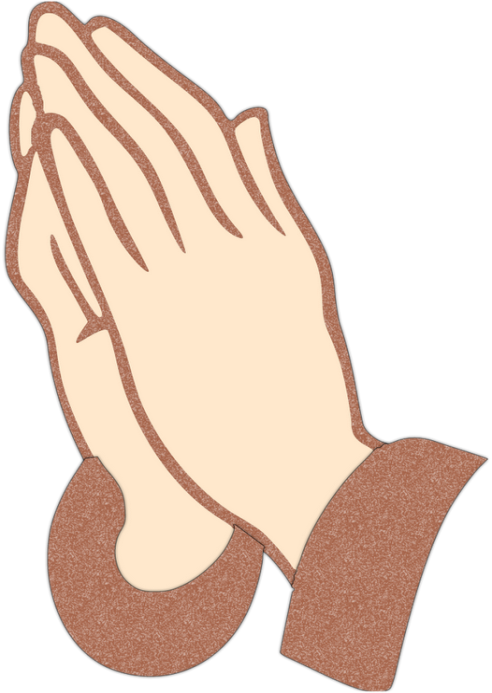 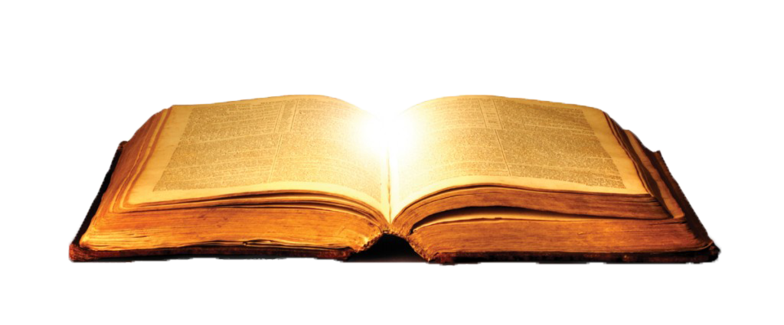 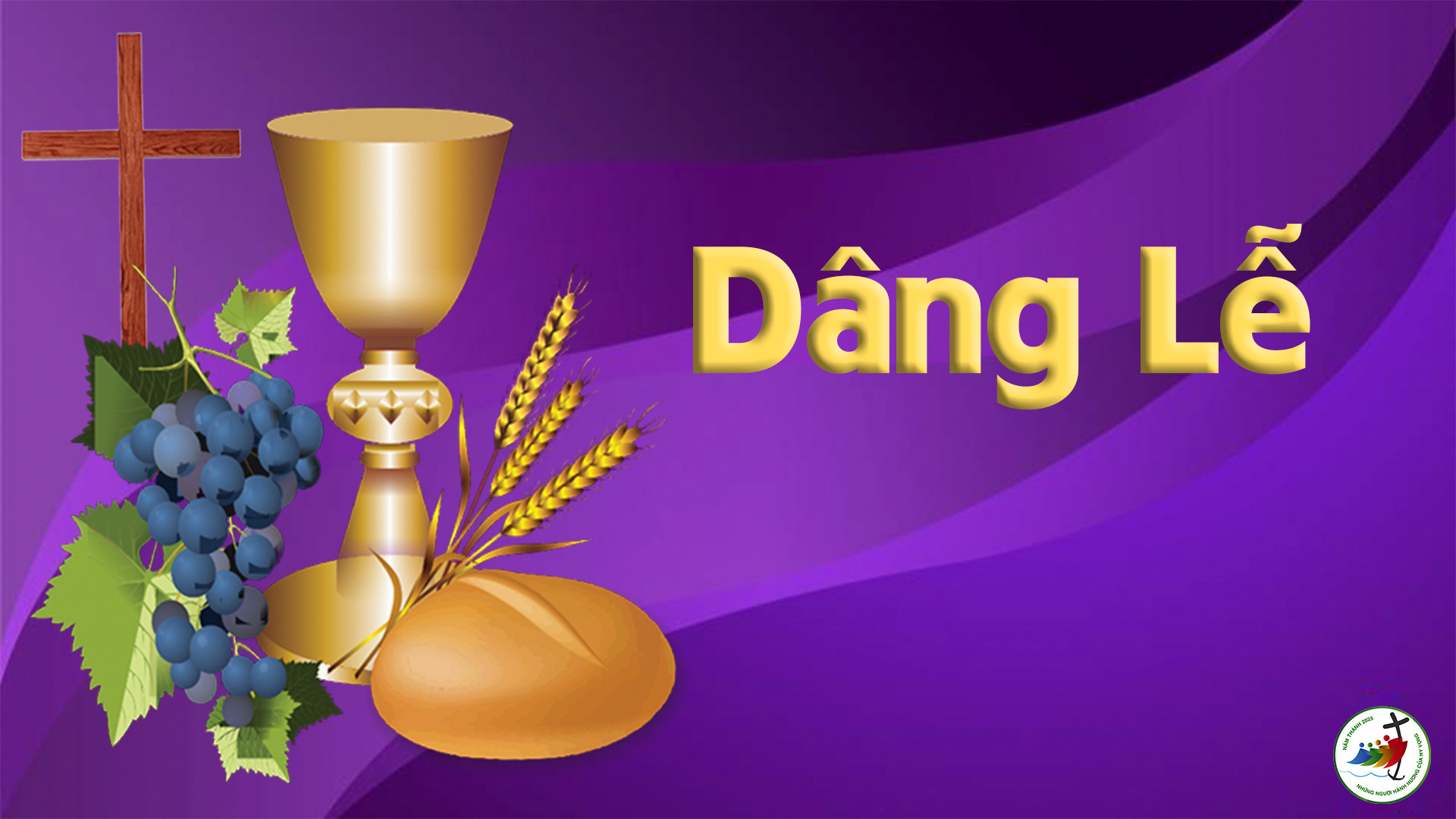 Biết Dâng Gì HơnTường Vân
Tk1: Xin dâng lên dâng lên này đây bánh thơm, xin dâng lên dâng lên rượu nho khiết tinh. Như hương kinh bay lên tòa Chúa uy linh, nguyện Chúa dủ thương nhận lấy từ con của lễ chân tình.
Đk: Nguyện dâng Chúa tình yêu mến của con người, đượm cay đắng nhưng chẳng có gì hơn. Nguyện xin Chúa hãy đưa mắt nhìn con đây, một chút tình yêu này đáng chi làm lễ dâng.
Tk2: Xin dâng lên bao âu sầu nơi thế gian. Xin dâng lên đây bao người đang khóc than. Xin thi ân cho ầu sầu biến hân hoan, thành khúc tình ca thượng tiến về Cha ở trước thiên tòa.
Đk: Nguyện dâng Chúa tình yêu mến của con người, đượm cay đắng nhưng chẳng có gì hơn. Nguyện xin Chúa hãy đưa mắt nhìn con đây, một chút tình yêu này đáng chi làm lễ dâng.
Tk3: Xin dâng lên đây tâm hồn con héo hon, xin dâng lên dâng lên tình yêu sắt son. Tuy đơn sơ nhưng con chỉ có tim con. Của lễ toàn thiêu là chính long con nguyện mến yêu nhiều.
Đk: Nguyện dâng Chúa tình yêu mến của con người, đượm cay đắng nhưng chẳng có gì hơn. Nguyện xin Chúa hãy đưa mắt nhìn con đây, một chút tình yêu này đáng chi làm lễ dâng.
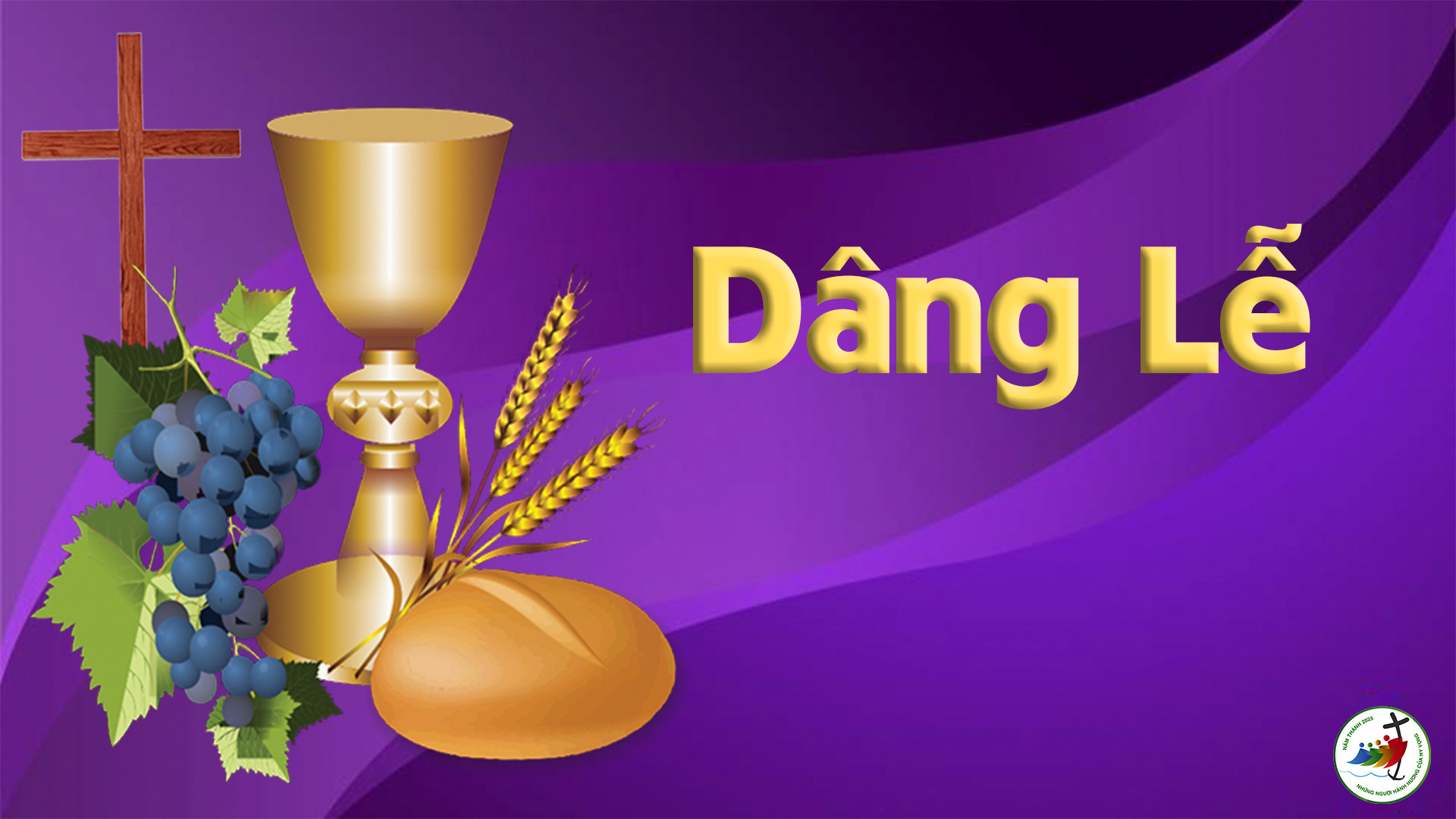 Lễ Dâng Mùa Cứu Độ
Viết Chung
Tk1: Lễ dâng là thông phần trong ơn cứu rỗi, tình yêu bao la ngàn đời, sớt chia cay đắng buồn vui, Chúa đã chịu chết vì con để tẩy rửa hồn con nên mới.
Đk: Đây của lễ dâng hiến mùa ân phúc cao cả. Đây của lễ muôn cõi lòng thân ái giao hòa. Xin nguyện dâng Chúa như bánh rượu thanh khiết bốn mùa. Cho trọn tin yêu thiết tha, dám trông mong đền đáp tình Cha.
Tk2: Lễ dâng là tâm tình ăn năn thống hối, lạy Cha xin Cha nhận lời, thứ tha tội lỗi trần ai, xót thương nhìn đến mọi nơi và mở lượng từ bi nhân ái.
Đk: Đây của lễ dâng hiến mùa ân phúc cao cả. Đây của lễ muôn cõi lòng thân ái giao hòa. Xin nguyện dâng Chúa như bánh rượu thanh khiết bốn mùa. Cho trọn tin yêu thiết tha, dám trông mong đền đáp tình Cha.
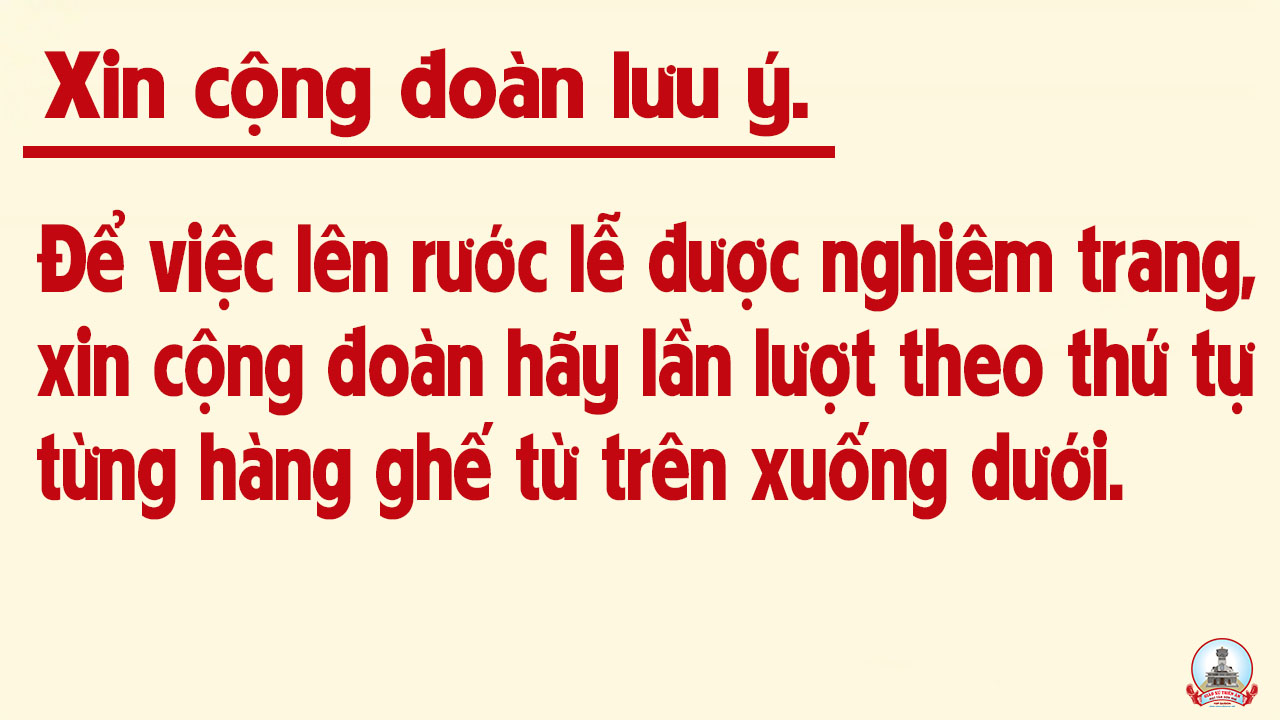 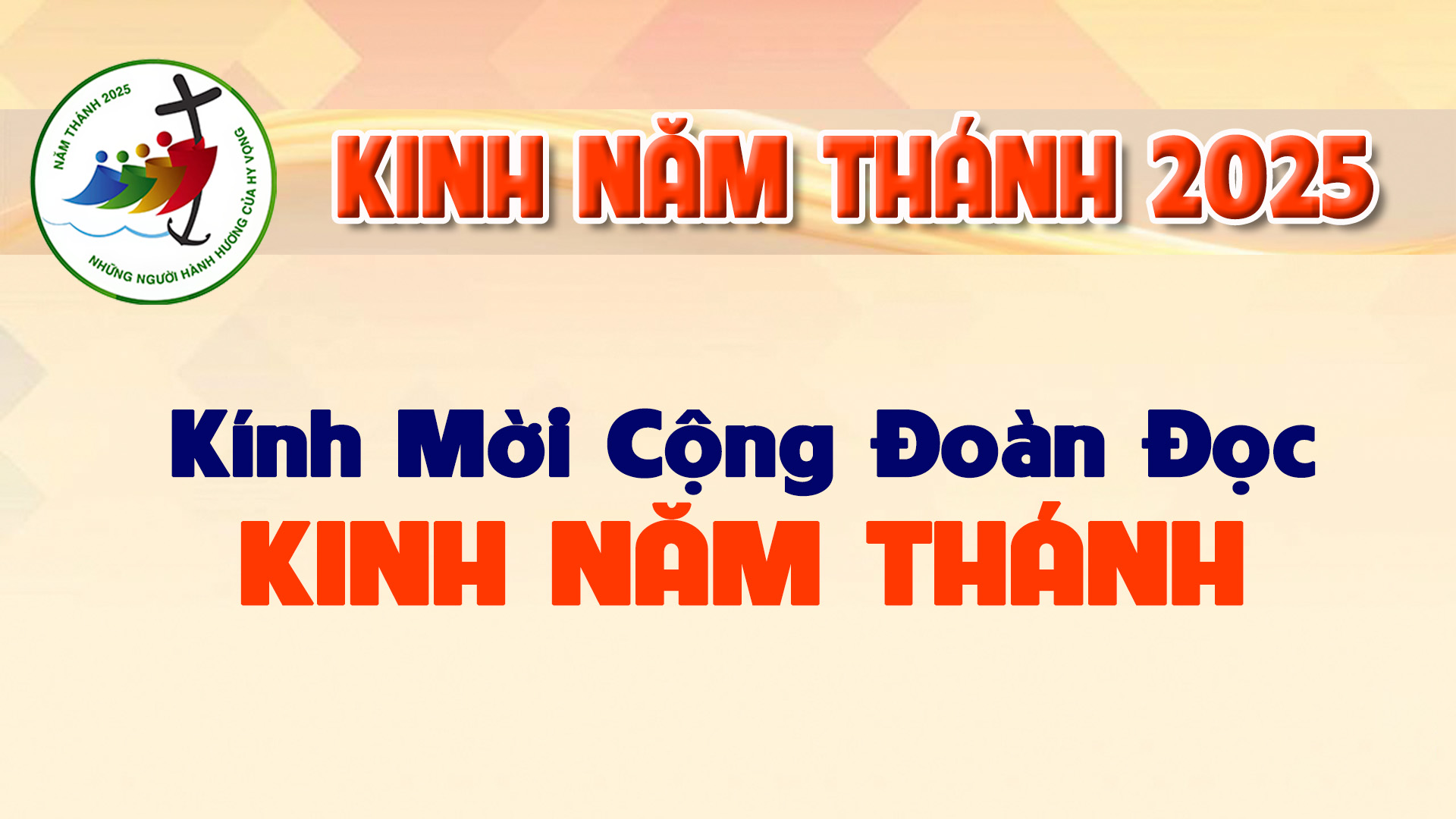 Lạy Cha trên trời/ Xin cho ơn đức tin mà Cha ban tặng chúng con/ trong Chúa Giêsu Kitô Con Cha/ và Anh của chúng con/ cùng ngọn lửa đức ái được thắp lên trong tâm hồn chúng con bởi Chúa Thánh Thần/
khơi dậy trong chúng con niềm hy vọng hồng phúc/ hướng về Nước Cha trị đến/ Xin ân sủng Cha biến đổi chúng con/ thành những người miệt mài vun trồng hạt giống Tin Mừng/
Ước gì những hạt giống ấy/ biến đổi từ bên trong nhân loại và toàn thể vũ trụ này/ trong khi vững lòng mong đợi trời mới đất mới/ lúc mà quyền lực Sự Dữ sẽ bị đánh bại/ và vinh quang Cha sẽ chiếu sáng muôn đời/
Xin cho ân sủng của Năm Thánh này/ khơi dậy trong chúng con/ là Những Người Lữ Hành Hy Vọng/ niềm khao khát kho tàng ở trên trời/ đồng thời cũng làm lan tỏa trên khắp thế giới/
niềm vui và sự bình an của Đấng Cứu Chuộc chúng con/ Xin tôn vinh và ngợi khen Cha là Thiên Chúa chúng con/ Cha đáng chúc tụng mãi muôn đời. Amen.
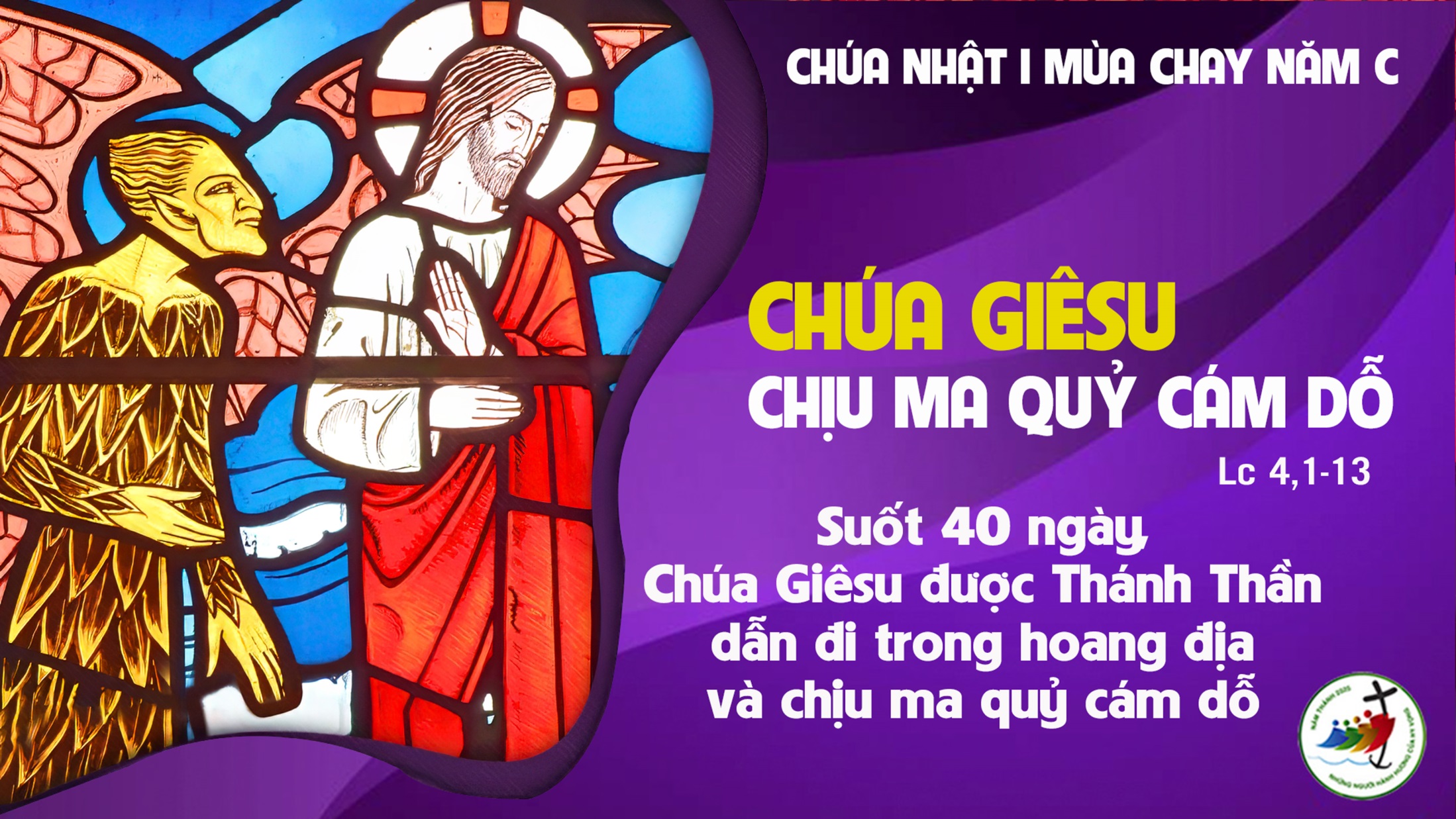 Ca Nguyện Hiệp Lễ Tâm Tình Sám HốiLm. Nguyễn Duy
Tk1: Trong tâm tình sám hối con đớn đau vì tội đã phạm. Trong tâm tình ăn năn con khóc than biết bao lầm lỗi. Chúa ơi con đã biết tội mình! Chúa ơi con đã biết mình. Tội làm con xa lìa Nhan Chúa, tội làm con xa lìa tình thương.
Đk: Con nay trở về với Ngài, con xin chuộc lại lỗi lầm. Làm lại cuộc đời mới trong mến yêu muôn phần. Con xin trở về cùng Chúa, con xin trở về cùng anh em. Để lại được sống trong ân tình của những người con.
Tk2: Mang thân phận yếu đuối con bước đi nhờ Ngài đắt dìu. Nhưng bao lần vô tâm con đã quên ân tình trợ giúp. Chúa ơi nay con cách xa Ngài, ví như chiên con sống lạc bầy. Mà tình Cha không bờ không bến Ngài tìm con đưa về nguồn vui.
Đk: Con nay trở về với Ngài, con xin chuộc lại lỗi lầm. Làm lại cuộc đời mới trong mến yêu muôn phần. Con xin trở về cùng Chúa, con xin trở về cùng anh em. Để lại được sống trong ân tình của những người con.
Tk3: Sion trời thắp sáng lòng trí con bằng ngọn lửa hồng. Vui trên đường hy sinh theo Chúa đi gieo nguồn hạnh phúc. Chúa ơi! con xin sống cho Ngài, Chúa ơi! con xin sống cho Người. Trọn đời con vang bài ca mới để ngợi khen ân tình biển khơi.
Đk: Con nay trở về với Ngài, con xin chuộc lại lỗi lầm. Làm lại cuộc đời mới trong mến yêu muôn phần. Con xin trở về cùng Chúa, con xin trở về cùng anh em. Để lại được sống trong ân tình của những người con.
Ca Nguyện Hiệp Lễ Kinh ChayLm. Nguyễn Duy
Tk1: Con xin dâng muôn lời kinh thắm lệ chan hoà. Con kêu van Chuá nhân từ ghé mắt xót thương. Mùa chay thánh Chúa thương tha thứ tội nhơ. Lắng nghe con dâng lời khấn nguyện: Chúa ban ơn trong mùa thánh này.
Tk2: Trong đêm thâu tâm hồn con vướng bao tội tình. Bao đau thương đã phủ đầy trên tấm thân con. Vì yếu đuối Chuá đã thấu rõ hồn con, Chúa khoan nhân thương gọi trở về. Khứng ban muôn tâm tình thánh thiện.
Tk3: Con trông mong bao ngày đêm hối tội lỡ lầm. Trong khi con hãm thân mình tịnh xác hy sinh. Muà chay thánh bốn mươi ngày con vẫn nài xin. Chúa Ba Ngôi nâng hồn con dậy. Giúp con luôn trung thành suốt đời.
Tk4: Ôi Giêsu con nguyện xin Thánh Danh uy quyền. Xưa hy sinh xuống cứu chuộc nhân thế khổ đau. Mùa chay thánh Chúa đem con đến nguồn yêu: biết yêu thương những kẻ khốn cùng. Dẫn đưa ai đang còn lỡ lầm.
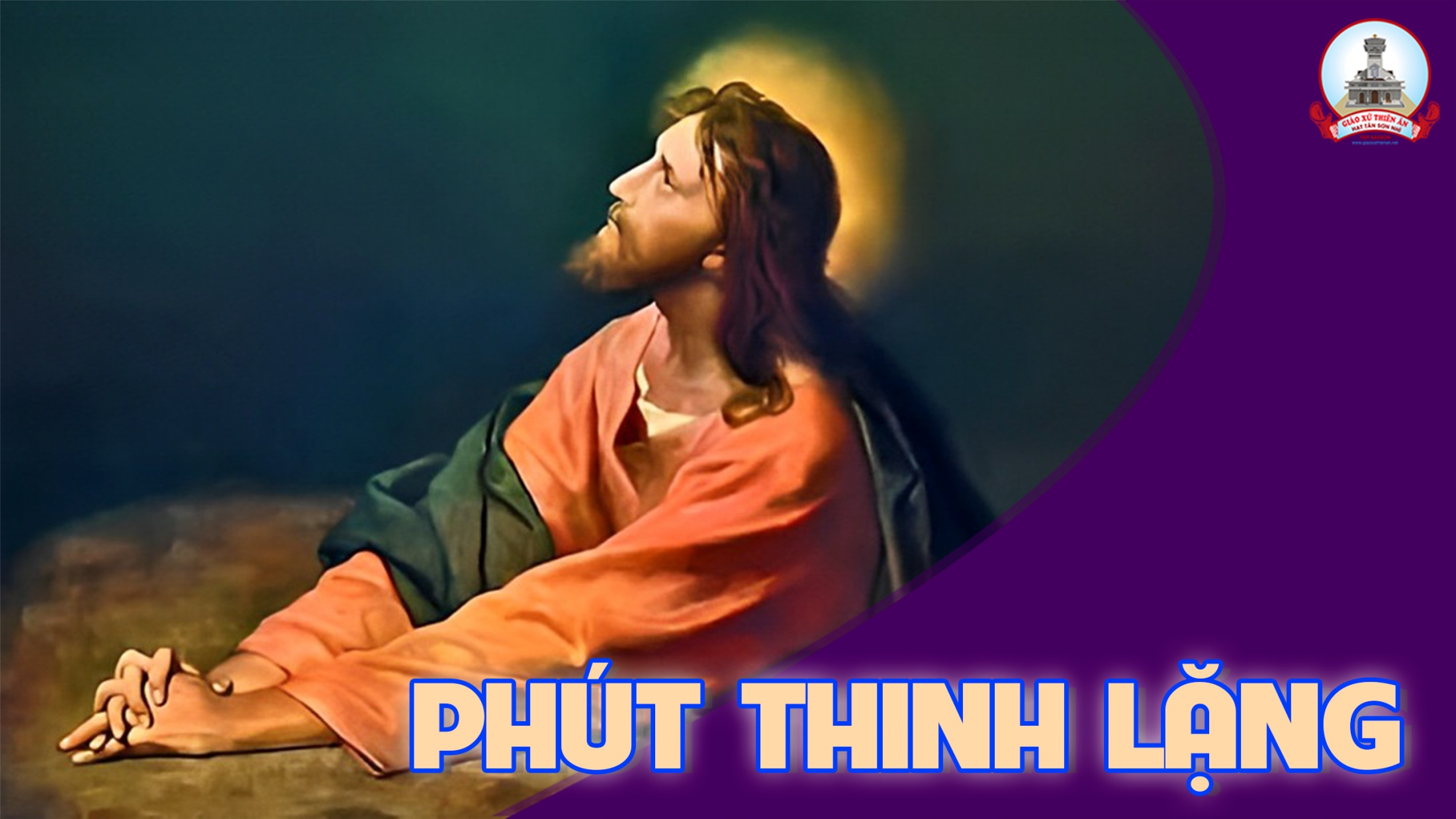 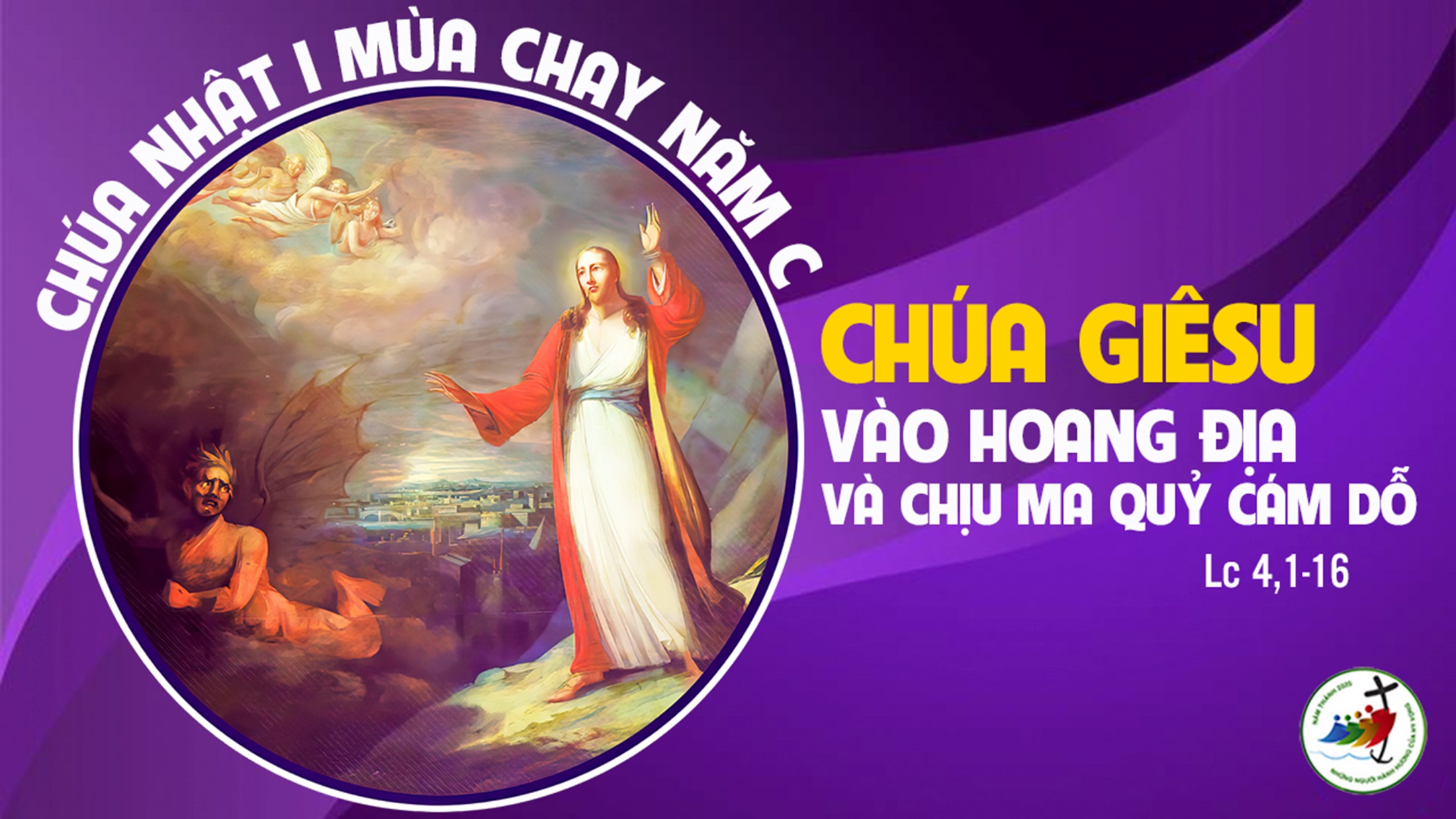 Ca Kết LễKinh ChayNguyễn Duy
Đk: Giuse trong xóm nhỏ lao động thuở xưa, miền Na-da-rét Thánh Gia Người vui sống. Nêu gương cho tất cả gia đình cần lao. Tình yêu tha thiết với cảnh đời đơn nghèo.
Tk1: Cho người cha biết sống nhân ái quên mình. Biết nêu gương sáng chốn gia đình. Dù bao phong trần lòng được luôn sướng vui. Vững tay đưa thuyền qua song đời.
Đk: Giuse trong xóm nhỏ lao động thuở xưa, miền Na-da-rét Thánh Gia Người vui sống. Nêu gương cho tất cả gia đình cần lao. Tình yêu tha thiết với cảnh đời đơn nghèo.
Tk2: Cho người mẹ biết giữ hạnh phúc gia đình. Sống vui trong chí hướng trung thành. Nhiệt tâm giáo dục đoàn trẻ thơ dấu yêu. Lớn lên trong tình yêu Chúa Trời.
Đk: Giuse trong xóm nhỏ lao động thuở xưa, miền Na-da-rét Thánh Gia Người vui sống. Nêu gương cho tất cả gia đình cần lao. Tình yêu tha thiết với cảnh đời đơn nghèo.
Tk3: Cho đoàn thơ ấu biết tôn kính vâng lời. Biết noi gương mến Chúa yêu người. Hồn luôn giữ gìn được mầu hoa trắng trong. Xứng nên ngôi đền Chúa Thánh Thần.
Đk: Giuse trong xóm nhỏ lao động thuở xưa, miền Na-da-rét Thánh Gia Người vui sống. Nêu gương cho tất cả gia đình cần lao. Tình yêu tha thiết với cảnh đời đơn nghèo.
Ca Kết LễHãy Trở Về My Trầm
Đk: Hãy trở về với Ta nối kết tình cách xa bao năm qua.  Hãy trở về với Ta nối kết tình cách xa thêm đậm đà.
Tk1: Về đây hỡi người nào về đây. Tình thương Chúa Trời luôn nối kết.  Về đây Thiên Chúa Đấng từ bi, Người xoá hết tội ta Người dẫn lối đời ta.
Đk: Hãy trở về với Ta nối kết tình cách xa bao năm qua.  Hãy trở về với Ta nối kết tình cách xa thêm đậm đà.
Tk2: Đời con đã nhiều lần bội vong về đây Chúa Trời ban sức sống.  Tình Cha nung nấu trí lòng con ngày tháng ở cùng con, Người thánh hoá đời con.
Đk: Hãy trở về với Ta nối kết tình cách xa bao năm qua.  Hãy trở về với Ta nối kết tình cách xa thêm đậm đà.
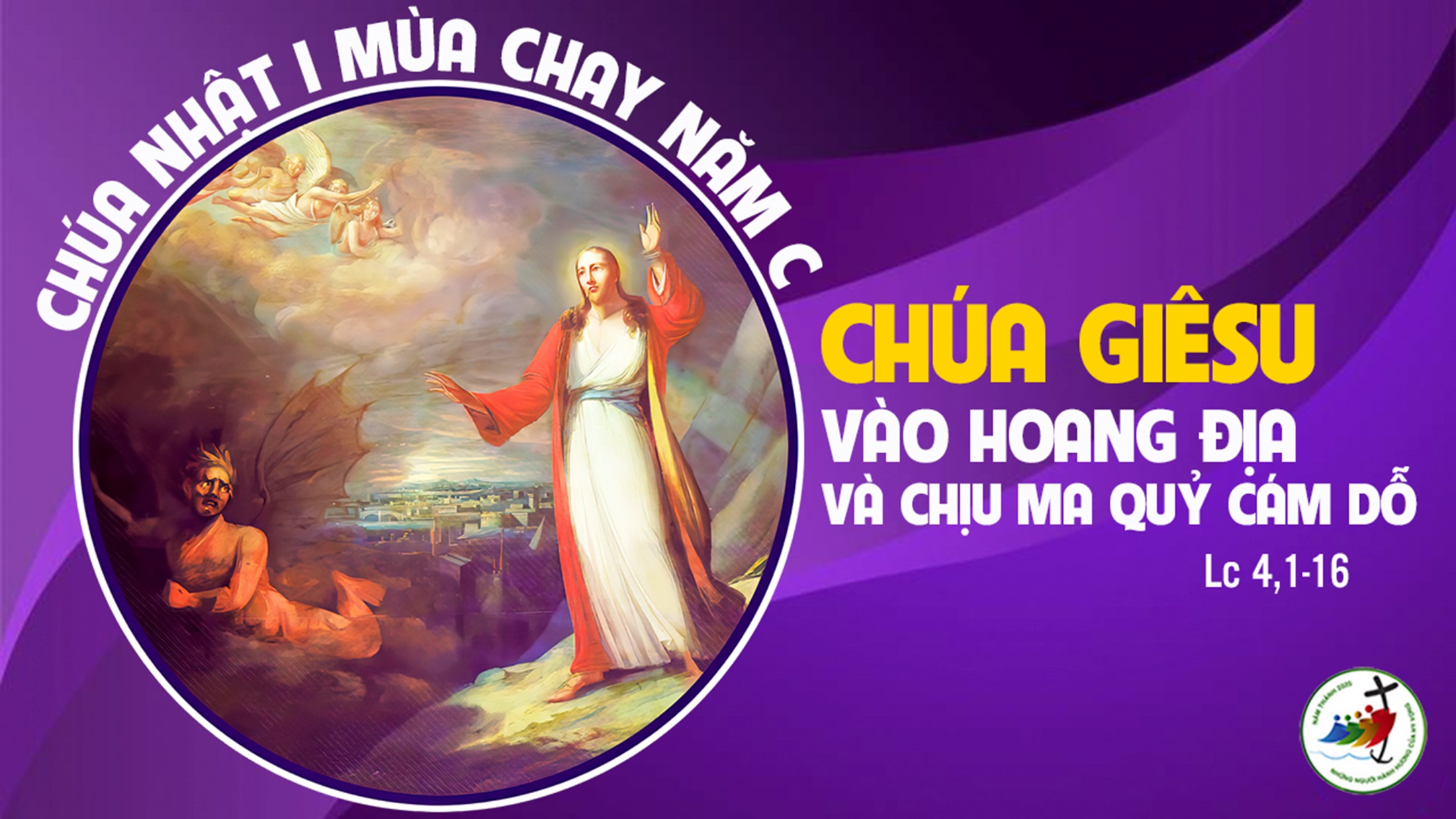